Kat
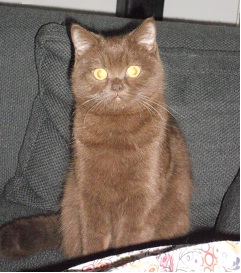 Hoofdstuk 3
Kleuren
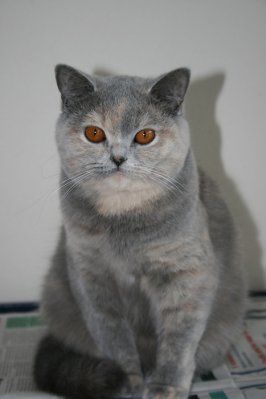 XY  Kater
XX  Poes
Kleur is gekoppeld aan het X chromosoom	
Poes is XX dus kan 2 kleuren hebben
Kater was XY = 1 X dus maar 1 kleur!
Wit is geen kleur en niet gekoppeld aan het X choromsoom. Vandaar dat katers wel kleur met wit kunnen zijn.
[Speaker Notes: Bij dit onderwerp over kleuren is het erg belangrijk dat je aangeeft dat wit geen kleur is en dus een zwart/wit kat zowel een kater als een poes kan zijn. Het plaatje op de dia is een blauw créme Brits korthaar poes. Blauw en créme zijn namelijk 2 kleuren. Deze ‘aftekening’ wordt in de volksmond schildpad genoemd maar binnen de kattenwereld heet dit ‘tortie’.]
Tabby’s
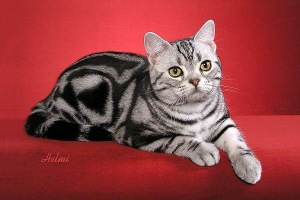 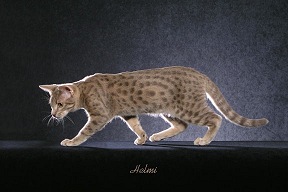 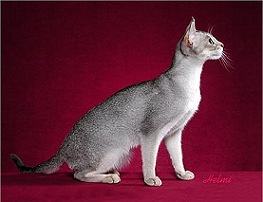 [Speaker Notes: Op de vorige dia stond al iets over Tabby’s genoemd. Je hebt 4 patronen bij de tabby’s. Op het plaatje linksboven met de paarse achterkant is een Mackerel Tabby (gestreept). Die ernaast is een Gemarmerd/Blotched tabby. Linksonder met zwarte achter kant is een Spotted Tabby en rechts onderin met rode achterkant is een Ticked Tabby.]
Point
Alleen de extremiteiten zijn gekleurd: gezicht, oren, poten en staart.
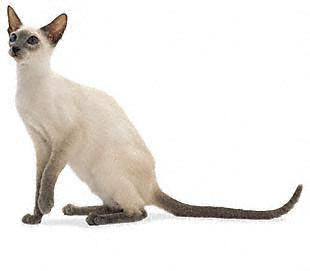 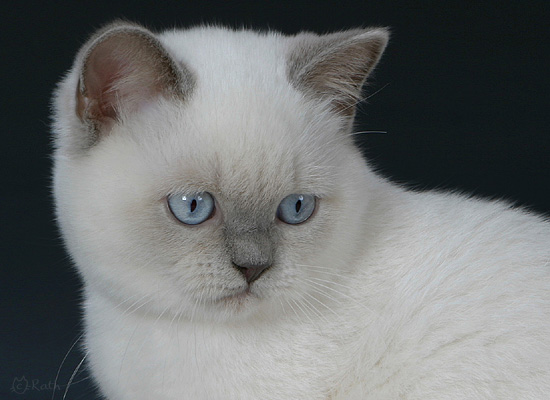 [Speaker Notes: Er zijn een aantal rassen altijd point, namelijk de Siamees, Heilige Birmaan en Ragdoll. Er zijn wel veel meer rassen waarbij deze aftekening voorkomt.]
Verdunde kleur?
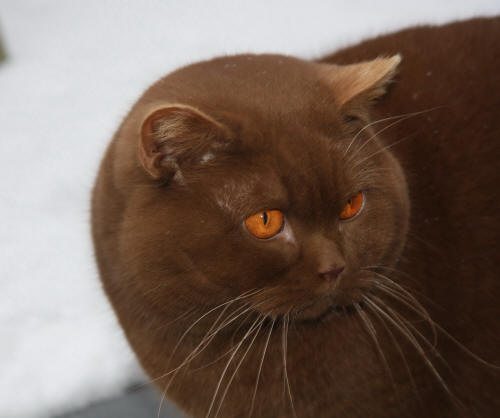 4 basiskleuren
Zwart  blauw
Chocolate  lilac
Cinnamon  Fawn
     Rood  créme
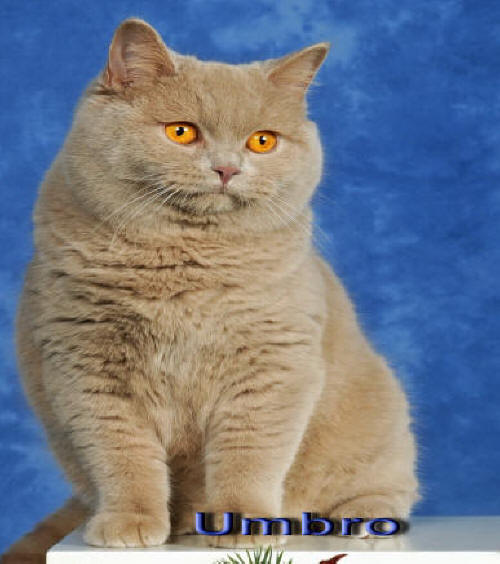 Kleuren
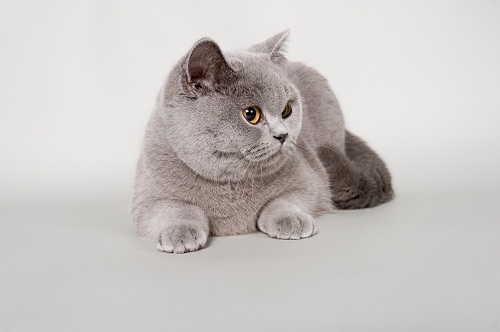 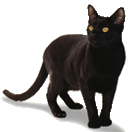 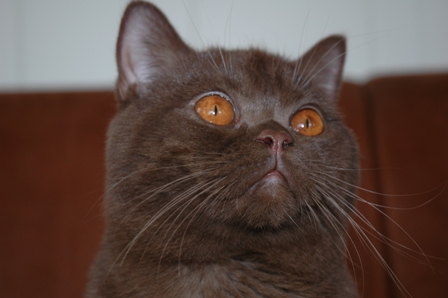 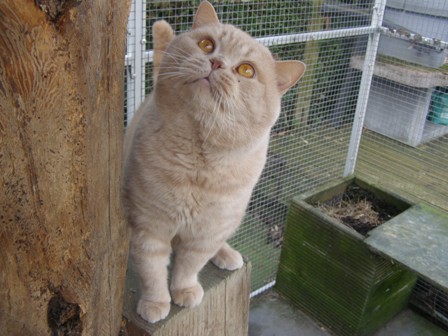 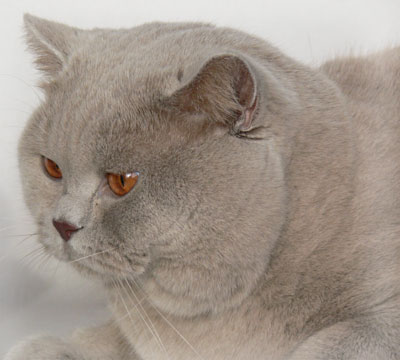 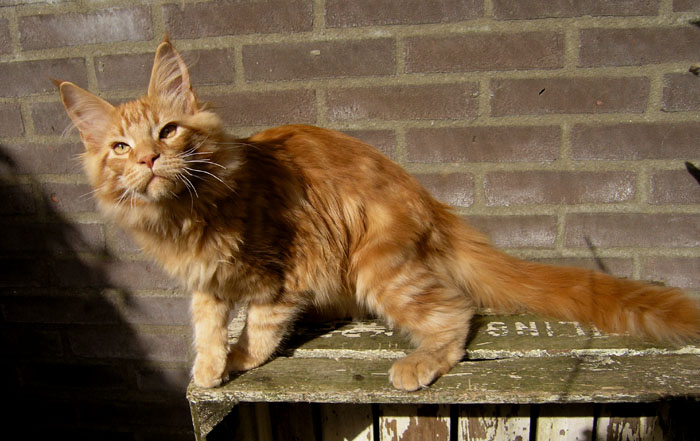 Kleuren
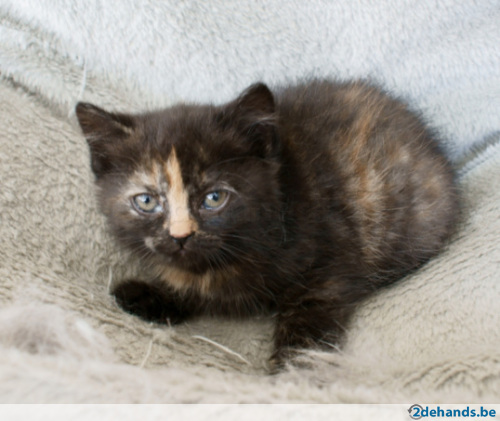 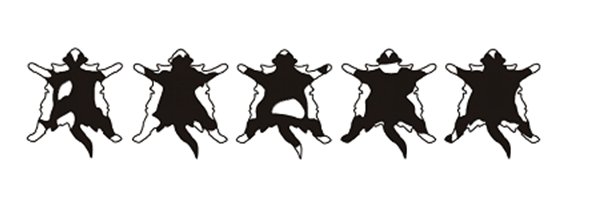 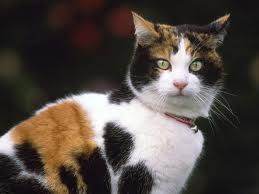 Bi-Colour
Tortie
Harlekijn
Van
Mitted
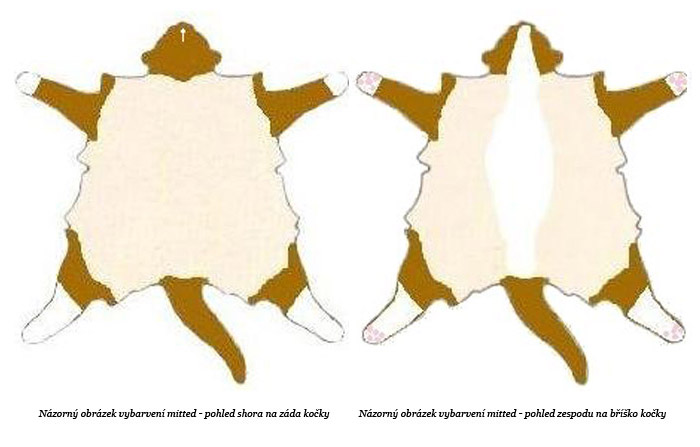 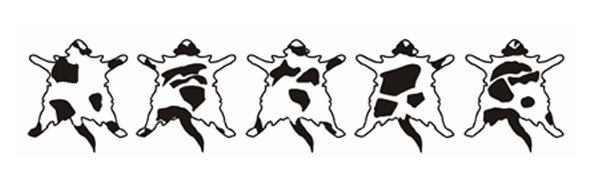 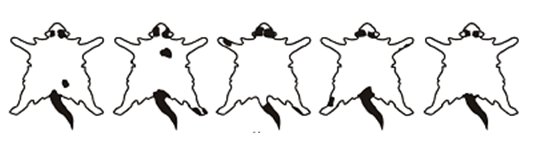 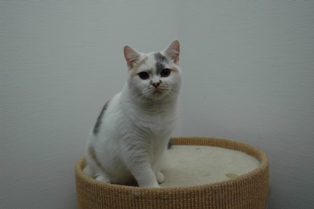 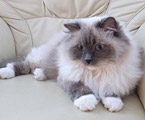 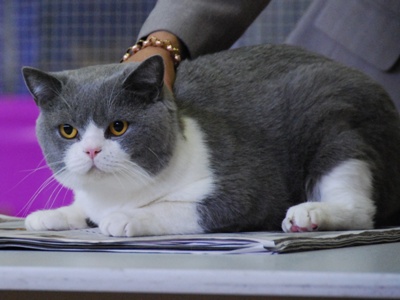 In pigment ‘geremde’ kleuren
Smoke
Shaded (zilver)
Chinchilla
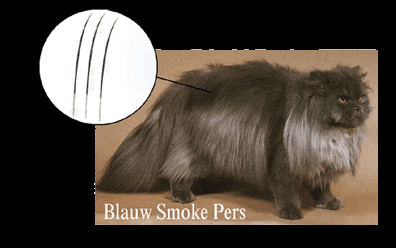 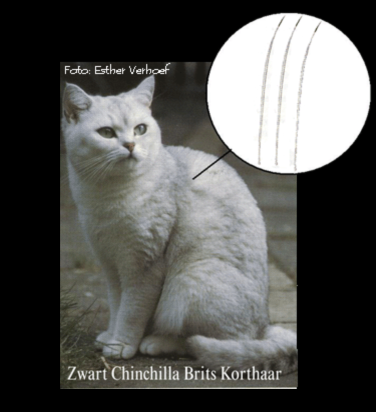 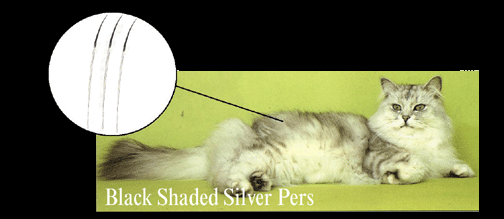 Rasindeling
4 Categorieën
Categorie 1: EXO en PER
Categorie 2: Halflanghaar rassen
Categorie 3: Korthaar rassen en Somali
Categorie 4: Oosterse rassen